Family Nurse Practitioner Specialty Expansion to universities at Shady GroveYear One
Bridgitte Gourley, DNP, CRNP
Project Director
Director, FNP Specialty
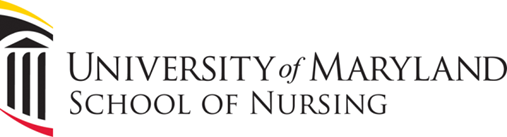 Year One Objectives
Identify  doctorally prepared, expert FNP faculty to coordinate, administer and teach didactic and clinical content at USG.
Increase regional clinical practicum sites for students to complete 1000 clinical hours in pediatrics, women’s, adult and geriatric health.
Enroll diverse, historically underrepresented students in the  BSN to DNP FNP Specialty at USG.
Encourage successful completion of DNP FNP specialty with appropriate academic, professional role transition and social supports for students.
Goal 1: Accomplishments
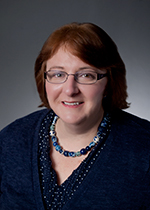 Dr. Gina Rowe, PhD, DNP, CRNP, MPH,CNE is the Coordinator for the FNP Specialty at USG as of July 2016

Dr. Claire Bode DNP, CRNP is joining the FNP Specialty faculty and will be at USG
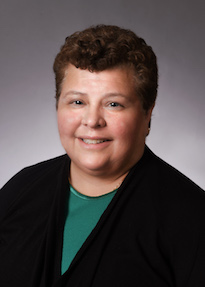 Goal 1: Lessons Learned
The nurse faculty shortage is real
Identifying qualified faculty to meet goals of grant was straightforward
Release of the faculty from their current roles required faculty to replace them
Negotiation and compromise
Faculty Recruiting skills
Goal 2: Accomplishments
Developed relationships with 2 regional hospitals who have strong desire to precept our FNP students
Worked to develop the model for developing a cadre of preceptors within large health systems
Identified several hospitals to  partner with in next year
Goal 2: Lessons Learned
Requires balance between student preceptor needs and the workforce development needs of partners
Preceptor arrangement needs to be a win for all involved 
Multiple levels of stakeholders- Practice Managers, Chief Nursing Officers, Clinical Nurse Educators, Medical Directors
Goal 3: Accomplishments
Recruiting included face to face at USG campus and off campus
5 Information sessions total from July through November 2016
61 Prospective students attended
35 Applications received; 30 were complete
23 Applicants interviewed
13 offered admission; 8 waitlisted 
13 enrolled
[Speaker Notes: 6 Rejected application – we rejected them
1 Cancelled Application – we canceled the application because all spaces were full
2 applications withdrew – they chose to withdraw their application
5 Cancelled applications – not complete]
Inaugural Cohort
Average GPA 3.5 in Nursing
Average GPA 3.4 in Sciences 
Practice in nursing ranges 2- 10 years
Diverse nursing background
5  (38%) with Associates as first degree in nursing
Ethnically diverse
Represent 6 counties: Charles, Frederick, Montgomery, Howard, Prince George’s, Baltimore
[Speaker Notes: Students:  2 African American, 5 caucasion,   1  Native American 5 Asian]
Goal 3: Lessons Learned
Interviewing prospective students helpful for career guidance to most appropriate APRN specialty
Opportunity for coaching prospective students happens through formal and informal mechanisms
Prospective students need the chance to “talk through” career goals, skills and expectations to make the best choice
Goal 4: Accomplishments
Collaborating with USG student Center for Academic Success
Many support services already in place- ie: tutoring for STEM
Fine tuning for additional needs specific to graduate nursing students
Developing program of “Lunch and Learn” for incoming class for Fall 2017 semester
Goal 4: Lessons Learned
Incoming students may not be able to identify their learning needs
Encouraged the relationship with student Center for Academic Success early- session at orientation
Some of the data about students is not tracked in application process, so a system needs to be developed
Thank You!
For Questions, please Contact Bridgitte Gourley, DNP, CRNPBgourley@umaryland.edu